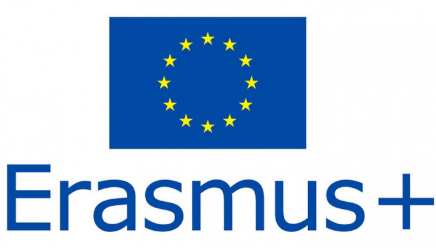 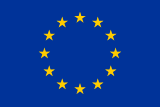 Wroclaw
Spolufinancovaný
Európskou úniou
2022
Pracovník marketingu
Zručnosti, ktoré sme nadobudli na erasme
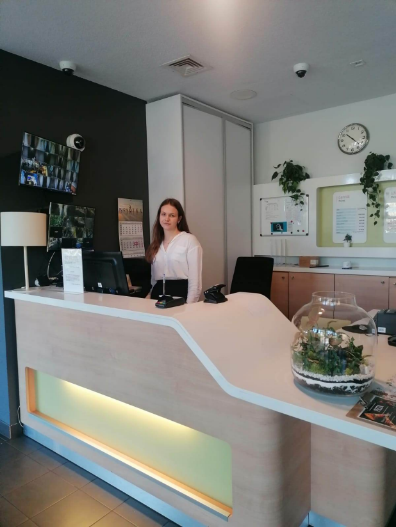 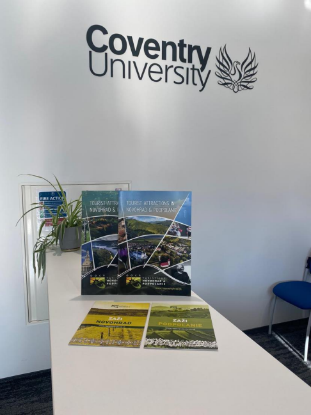 komunikačné, jazykové 
medzikultúrne zručnosti
 sociálne zručnosti
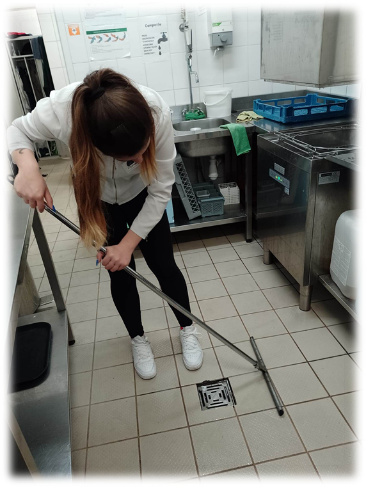 naučili sme sa check in , check out 
odpovedanie na maily 
skúsenosti na rôznych pracovných pozíciách
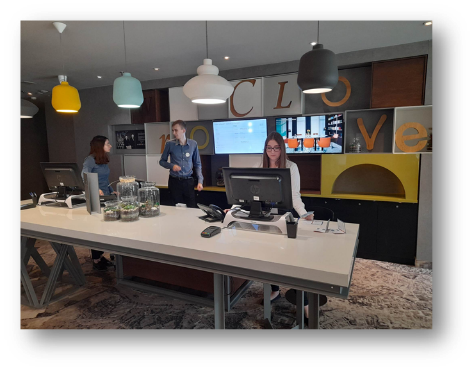 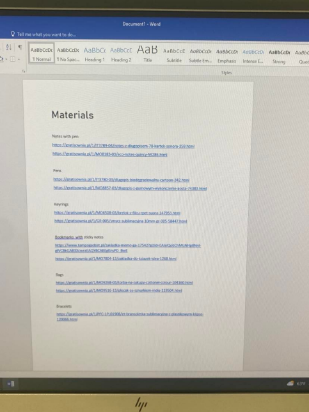 propagácia
administratívna práca
vytváranie prezentácií pre univerzitu
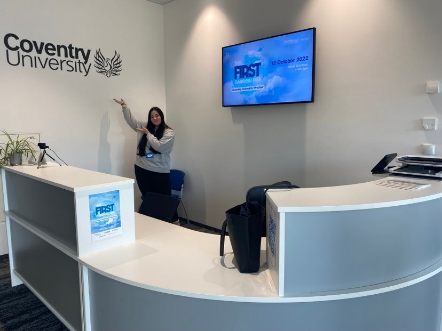 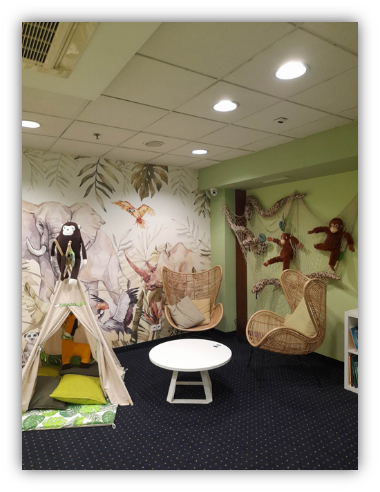 zodpovednosť 
úprava detského kútika
flexibilita
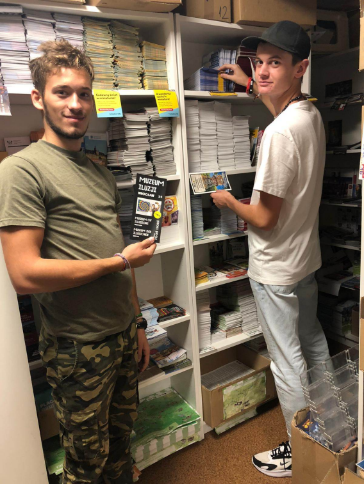 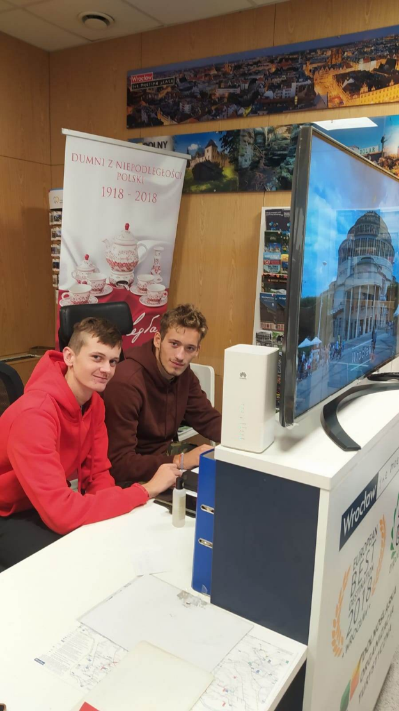 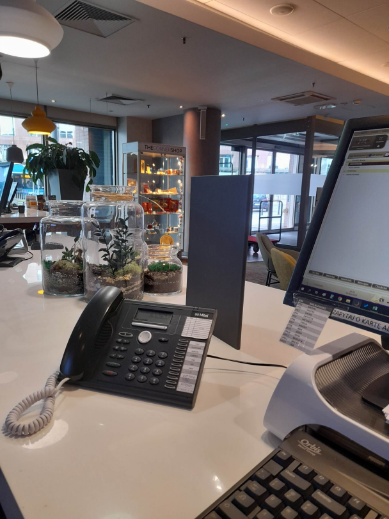 samostatnosť 
iný pohľad na veci
pracovný návyk
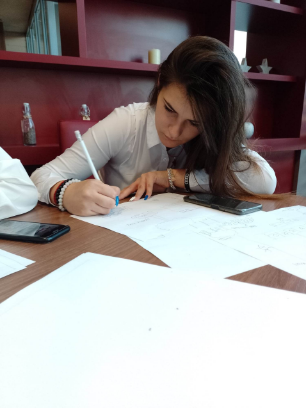 chystanie kongresových miestnosti 
roznášanie darčekov pre hostí 
navrhovanie detského kútika
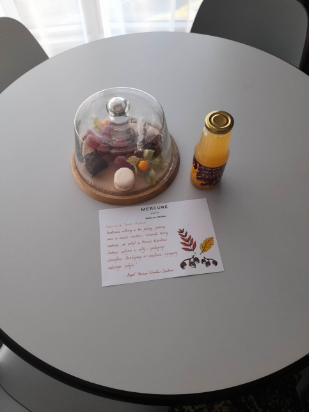 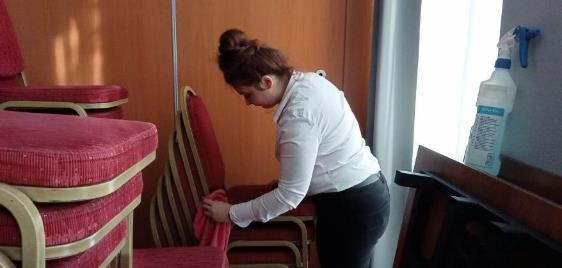 Ekologické vychytávky
Hotel Mercure chce svoje karty na otváranie izieb spraviť v budúcom roku drevené 
v Campanile sa na izbách dávali papierové poháre 
eko chodník
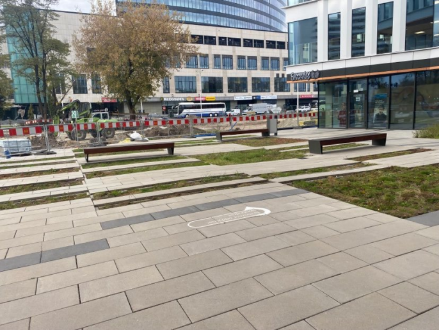 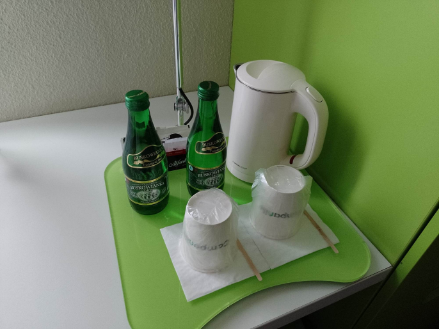 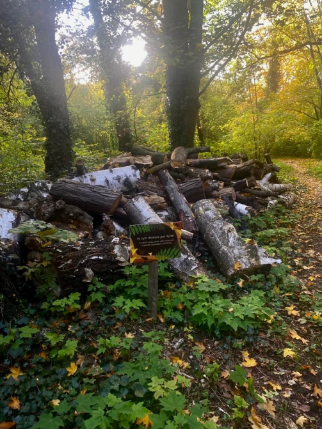 využívanie bicyklov , kolobežiek miesto aut 
recyklácia odpadu v meste
eko dom pre hmyz
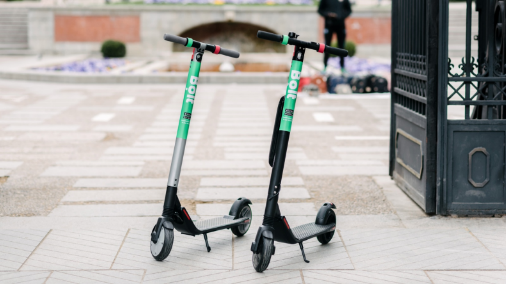 Ďakujeme za pozornosť